,,Արտ-Թբիլիսի,, նախագիծ
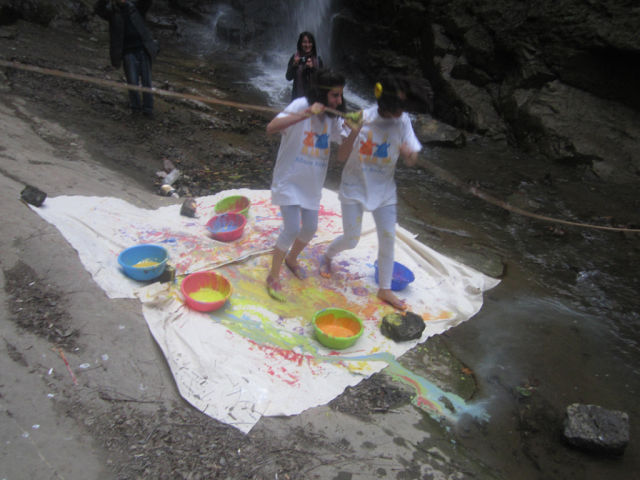 Քաղաքային պլեներ Թբիլիսիում
Մարտի 24- 30-ը եղանք Թբիլիսիում
Թբիլիսիում իրականացրեցինք մի քանի նախագծեր
Պերֆորմանս
Ուրբանիստական ոճի նկարներ
Պատմամշակութային դաջվածքների վերարտադրում կտորի վրա
Վիդեոարտ
Թատերական ֆլեշմոբ
Շրջիկ թատրոն
Վարդատոն, Հավլաբար
Հին Թբիլիսի
Գեղարվեստի ավագ դպրոցը Թբիլիսիում սկսեց նոր համագործակցություն Արվեստի դպրոցի հետ:
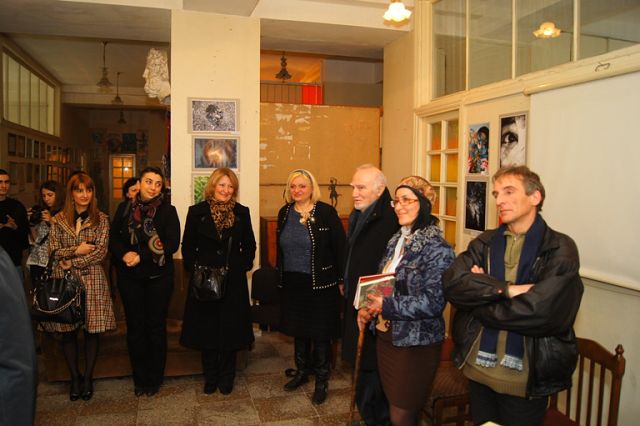 Թբիլիսում անցկացրած օրերի մասին լուսաբանվեց կայքում
Թբիլիսին իմ հիշողություններում
Թբիլիսի: Քաղաք, որտեղ կարելի է պարզապես զբոսնել
Վերադարձից առաջ
Թբիլիսյան օրեր
Փարվանա գեղեցկուհին
Զբոսանք Թբիլիսիում